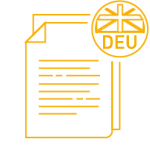 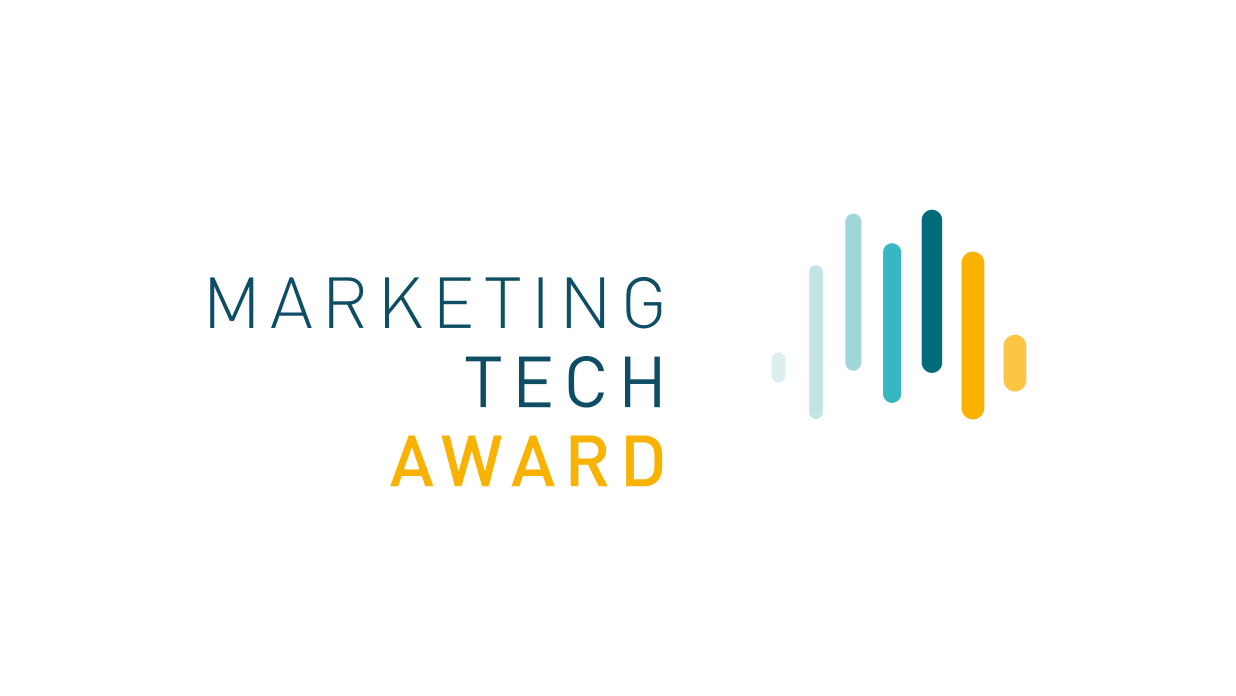 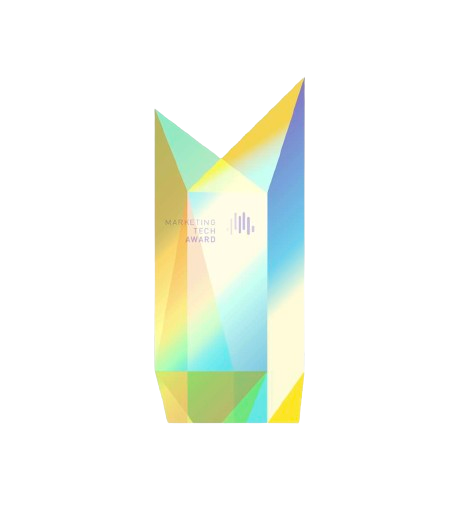 2024
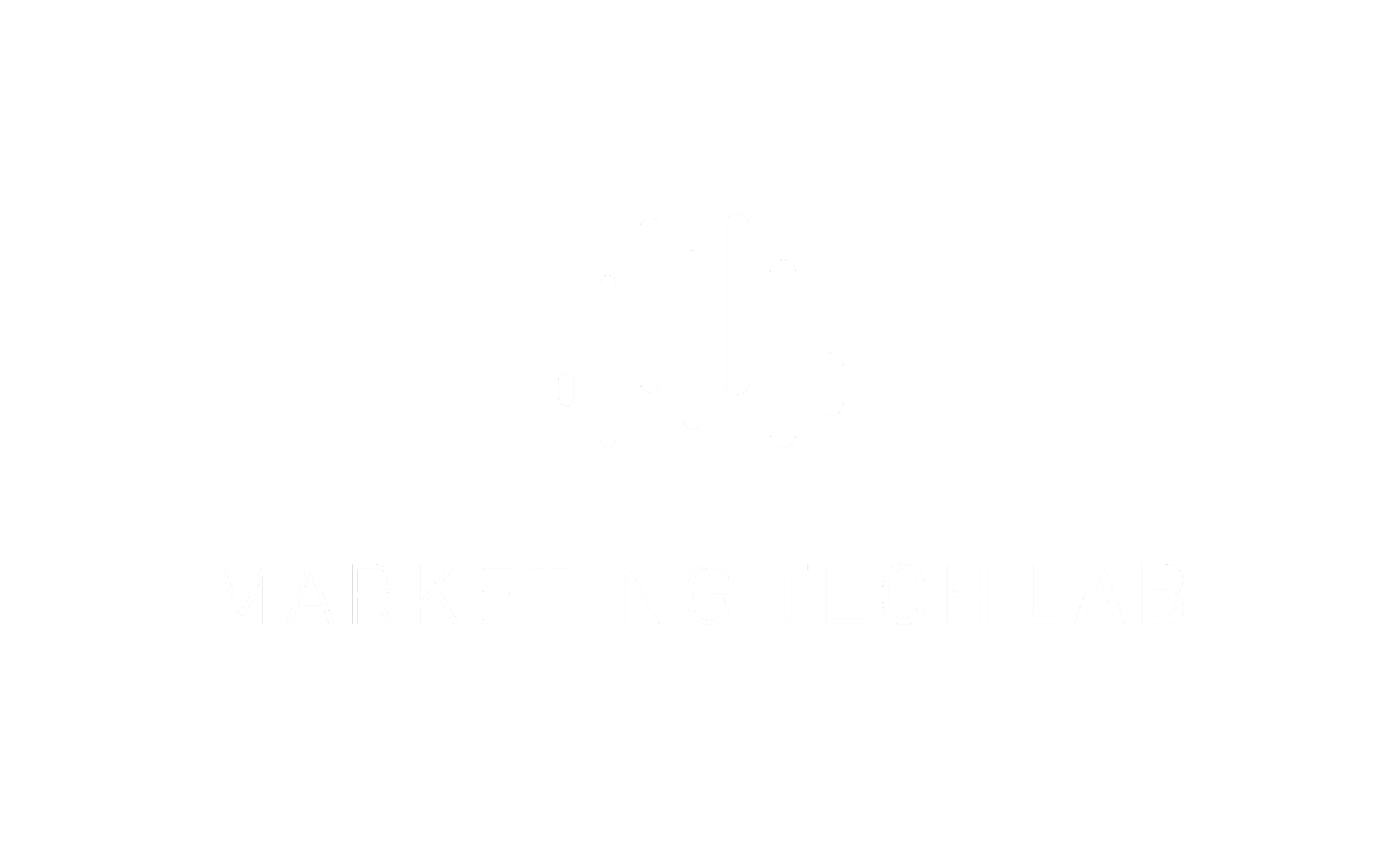 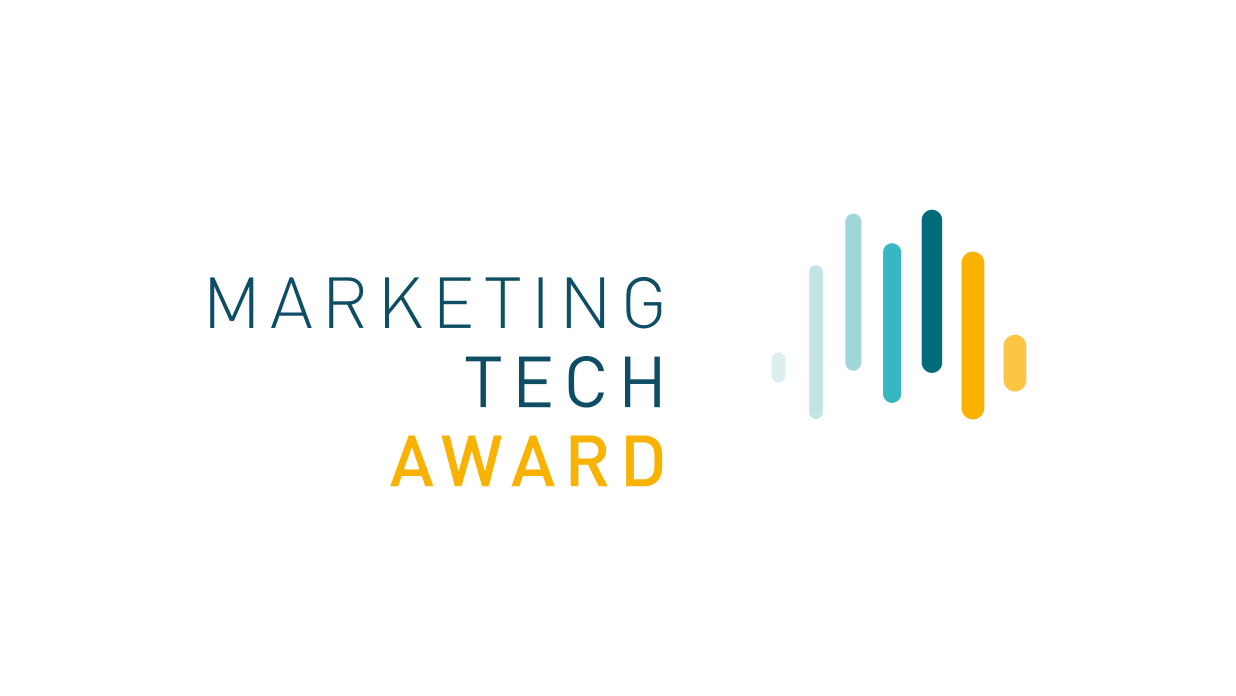 Master Template Application
The Marketing Tech Award 2024 will once again be presented during the Marketing Tech Summit on October 8th and 9th at the Bolle Festsäle in Berlin.

You are welcome to use this master template for the submission to make comprehensible statements on all evaluation criteria.

Deadline for submissions
16. August 2024


Please submit entries to
anja.ehrke@marketingtechlab.de
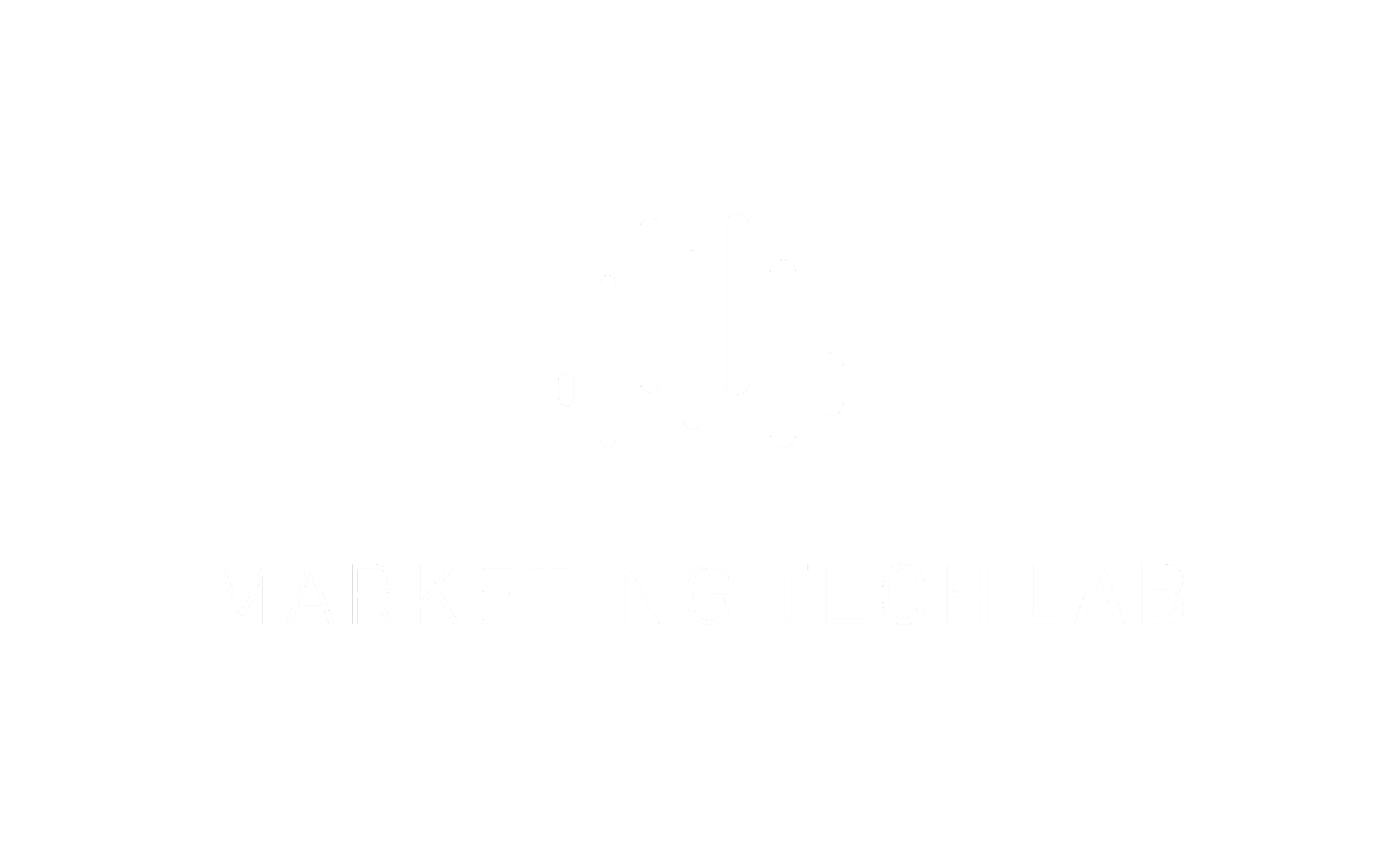 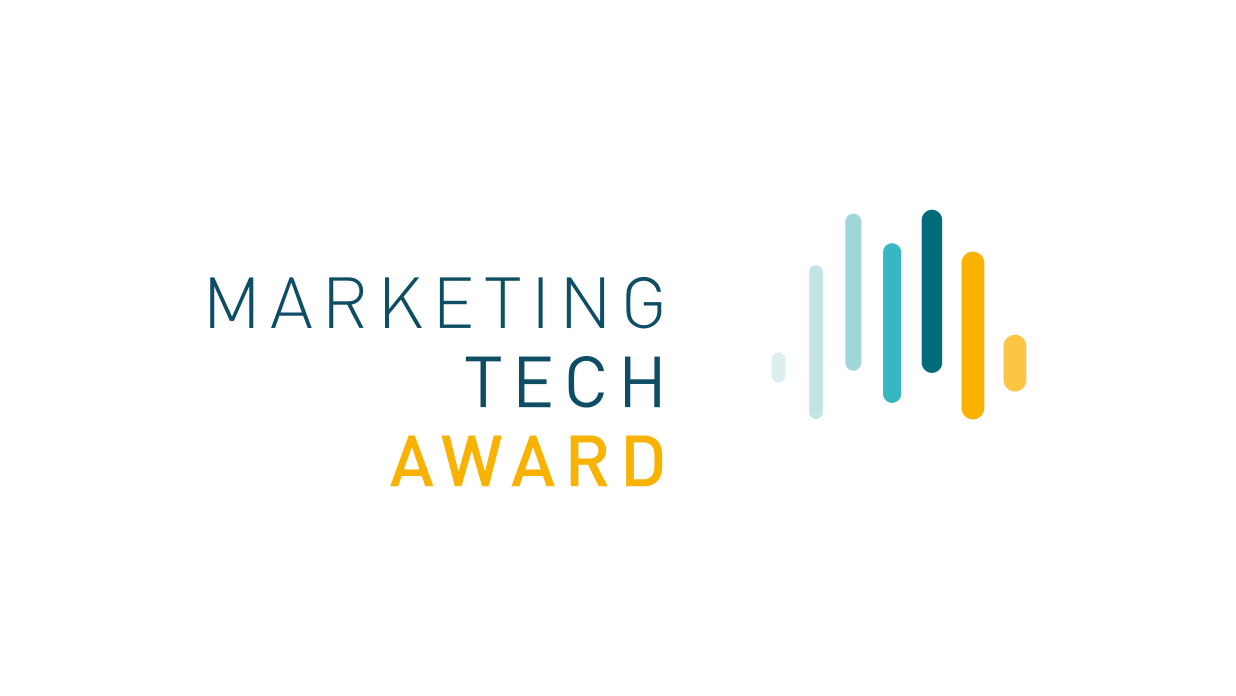 Evaluation Criteria
The jury will evaluate your Marketing Tech Stack based on these criteria:​
Completeness of the picture​ (Data Management​ | Data Analytics​ | CRM/CDP | Marketing-Planning und Resource Management (incl. Operations & Finance)​ | Personalisation Components​ | Shop Web/App Components (E-Commerce)​ | Orchestration (Content, Bots, Product Data, Marketing Automation)​ | Campaign and Channel-Management (e.g. Display, SEA, Affiliate, Social, SEO etc.)​
Traceability & Clarity of the Image and Description including Mention of KPIs​
USP or Highlight of the entire stack or individual elements​
Individuality of the technology components (in-house development, collaboration with startups)​
Integration level at a data level ​
Integration and Automatization level at a process level ​
Personalisation and Segmentation level​
Maturity level of the stack​
Presentation of the Case​
Future topics
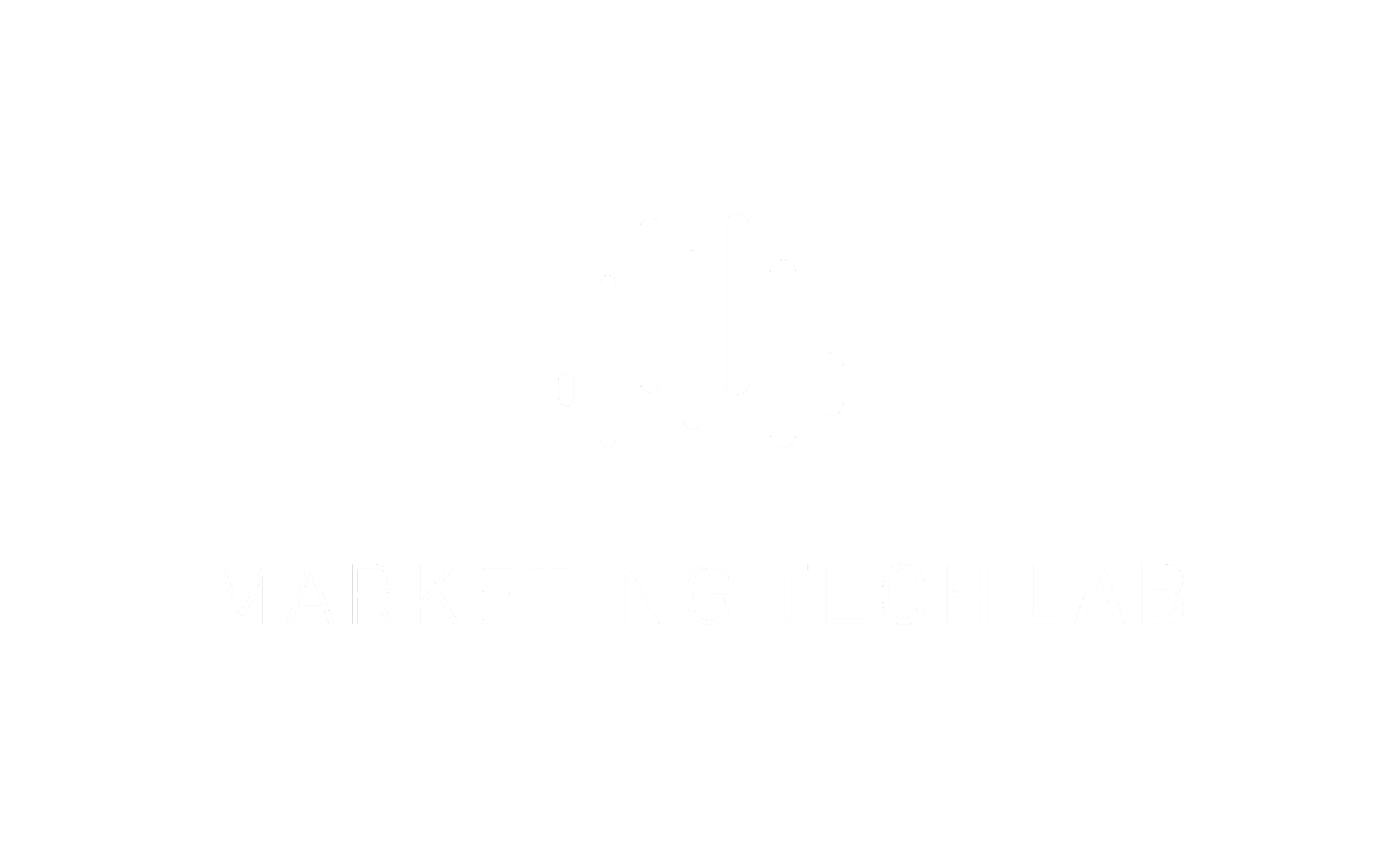 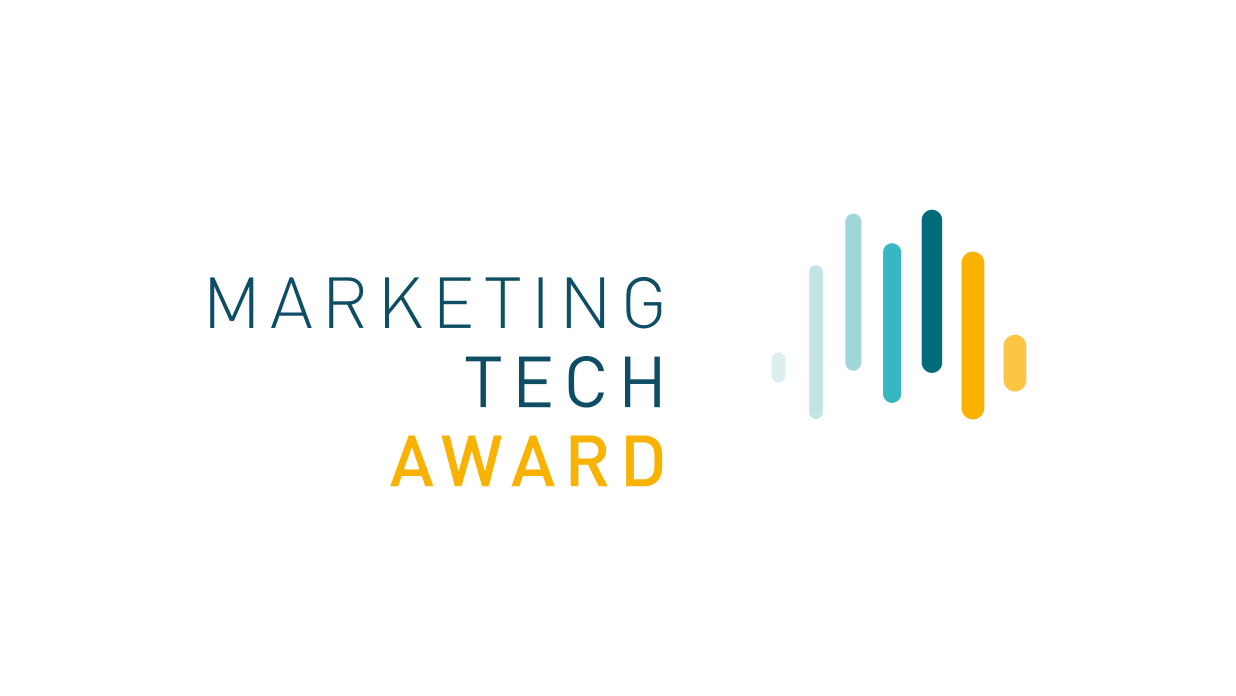 5 Components for your Application
1
2
5
4
3
Your Marketing 
Tech Stack 
Image
Your Marketing Tech Stack Description
Your  Highlight
of the Stack
Integration, Automatization,
Personalisation level
Developments in 2025/2026
Please upload an image of your Marketing Tech Stack (Inspirations can be found at www.marketing-tech-award.de)
Please describe on 3-5 pages, what makes up your Marketing Tech Stack or why you choose these elements.
What is your personal highlight of your tech stack that you are particularly proud of, or what is your best practice and why?
Please describe to us to what extent your stack also contains individual elements, how the components are integrated on a data and process level, and what the level of personalization and segmentation is.
Are you planning any changes to your stack for 2025 / 2026? If so, what are they, what is the goal, and why?
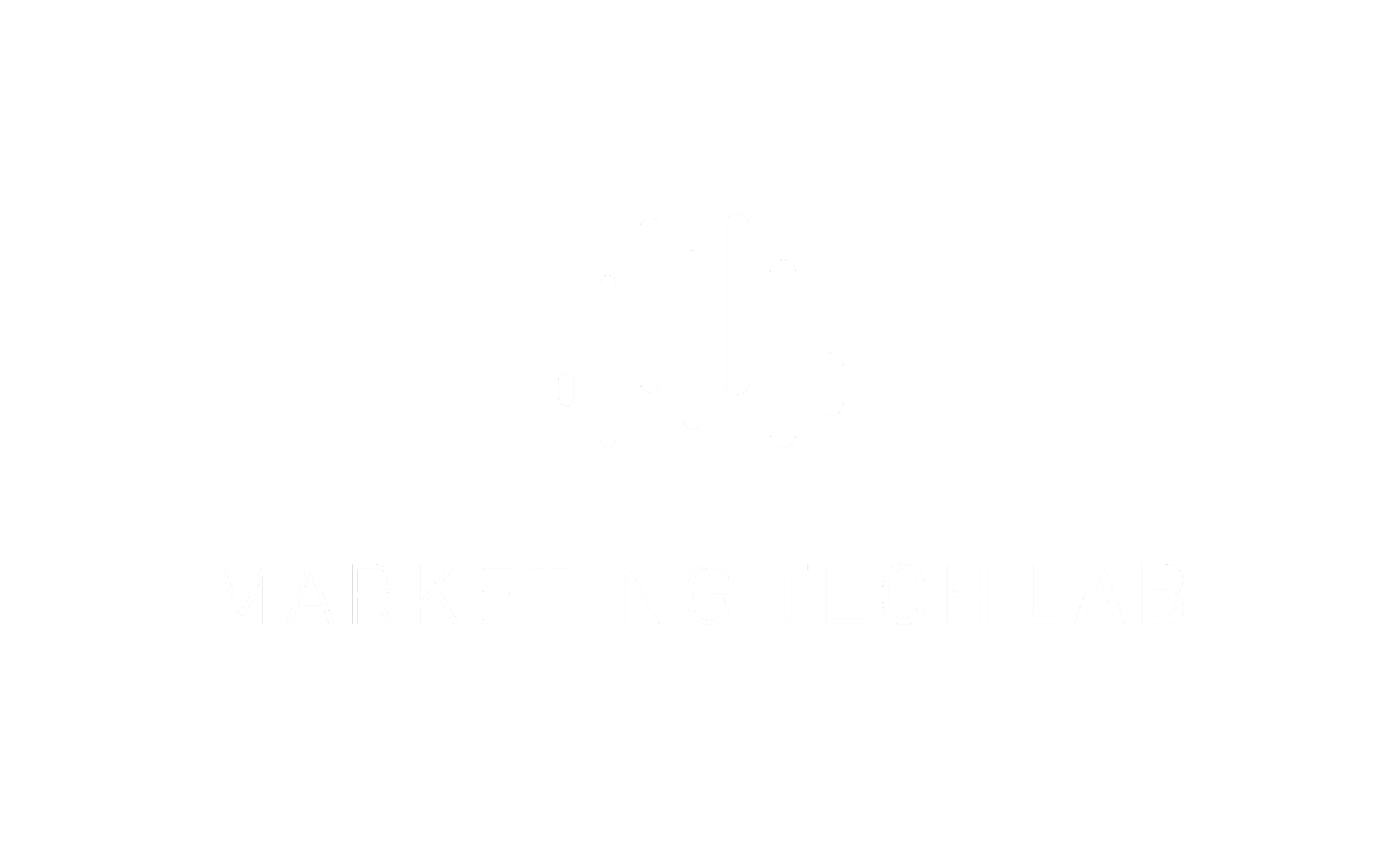 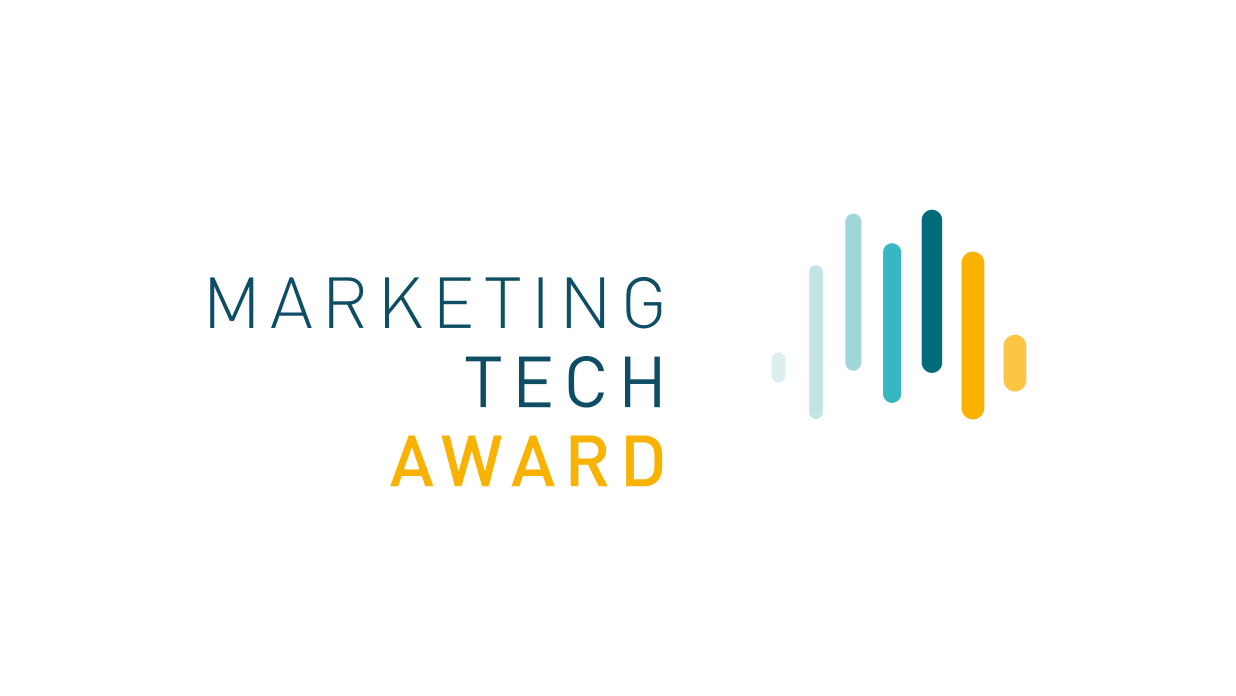 Your Marketing Tech Stack Image
1
Please present in the visualization of your Marketing Tech Stack all components as images with logos or names of the tools and tech components – either by functional areas, value creation, customer journey phases, or an alternative representation. The Tech Stack should include components from:

Data Management
Data Analytics
CRM/CDP
Marketing Planning and Resource Management (including Operations & Finance)
Personalization Components
Shop Web/App Components (E-Commerce)
Orchestration (e.g. Content, Bots, Product Data, Marketing Automation)
Campaign and Channel Management (e.g. Display, SEA, Affiliate, Social, SEO, etc.)
…
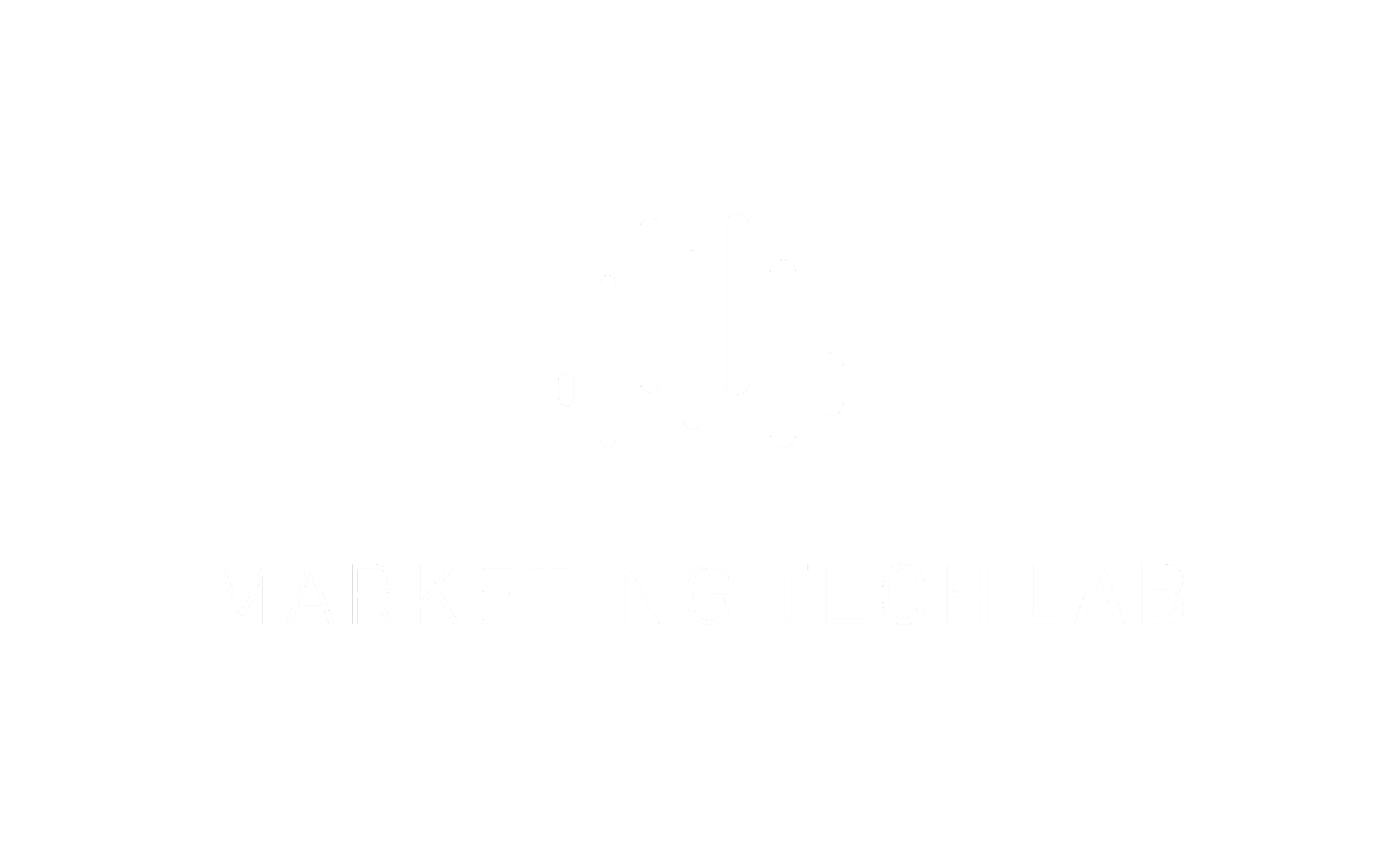 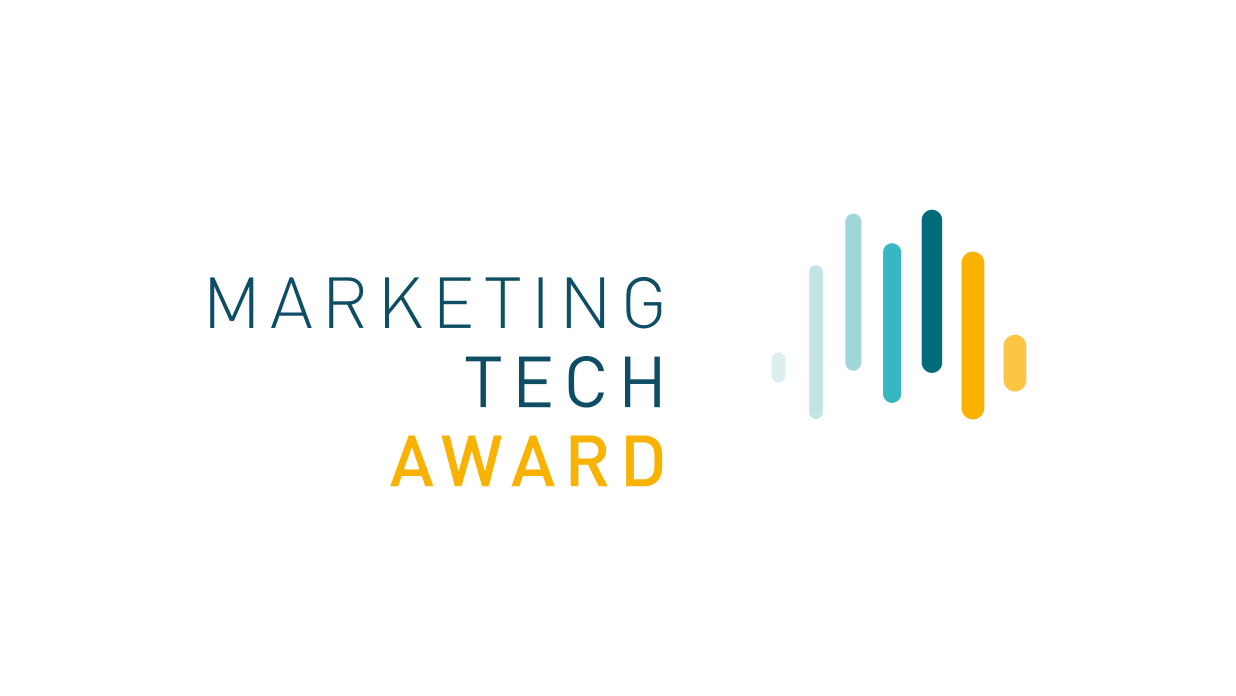 Your Marketing Tech Stack Description
2
Please explain your marketing tech stack on 3-5 slides and describe why it is structured in this way. You can use the following questions to help you:

What are the business challenges you are solving with the tech stack?
What do you use which component for and why did you make this decision?
What challenges did you face during implementation, including change issues, and how did you overcome them?
What are your most important use cases / campaigns that the tech stack maps?
What problem did the tech stack solve in terms of "before/after"?

Please also name the corresponding KPIs.
…
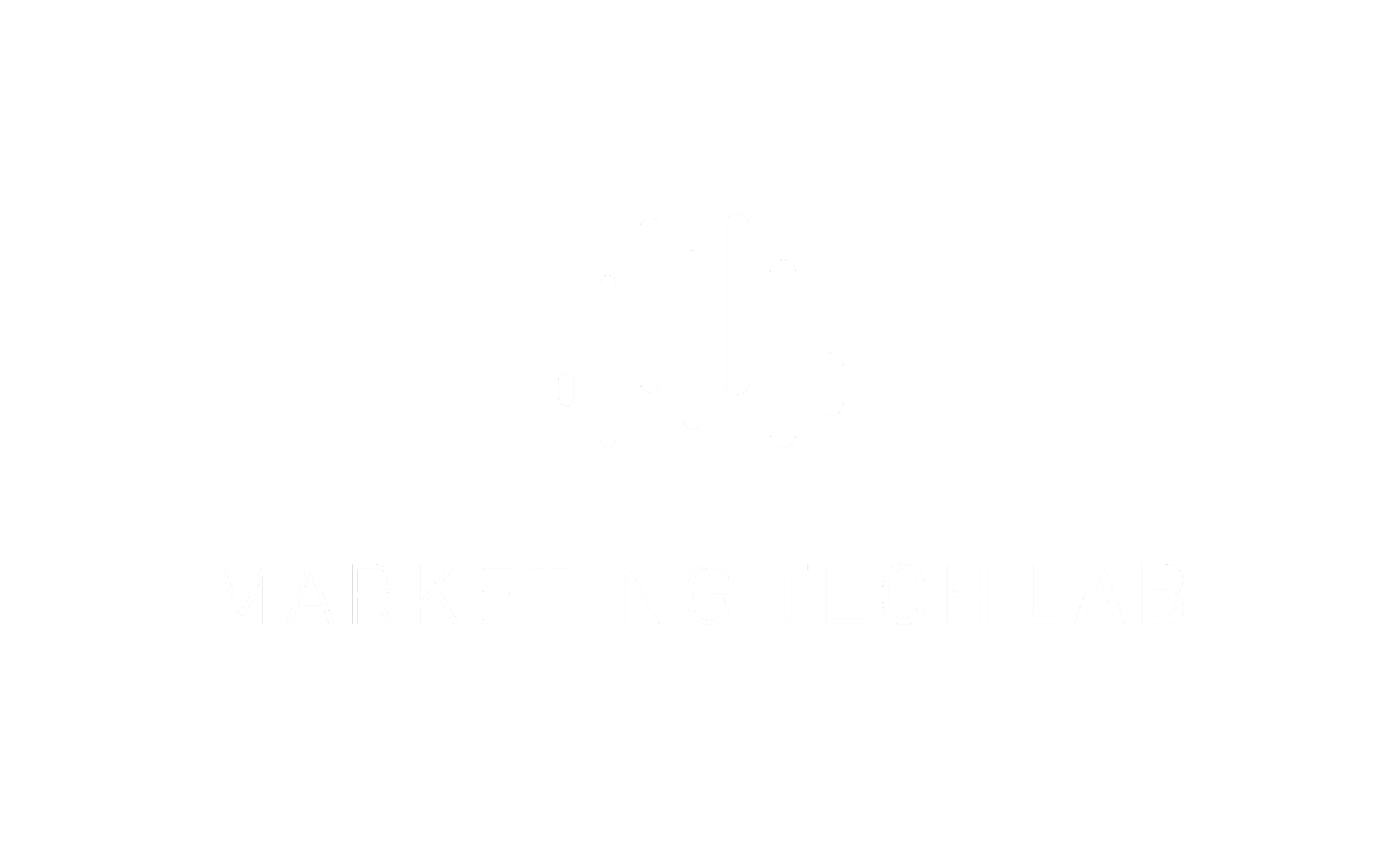 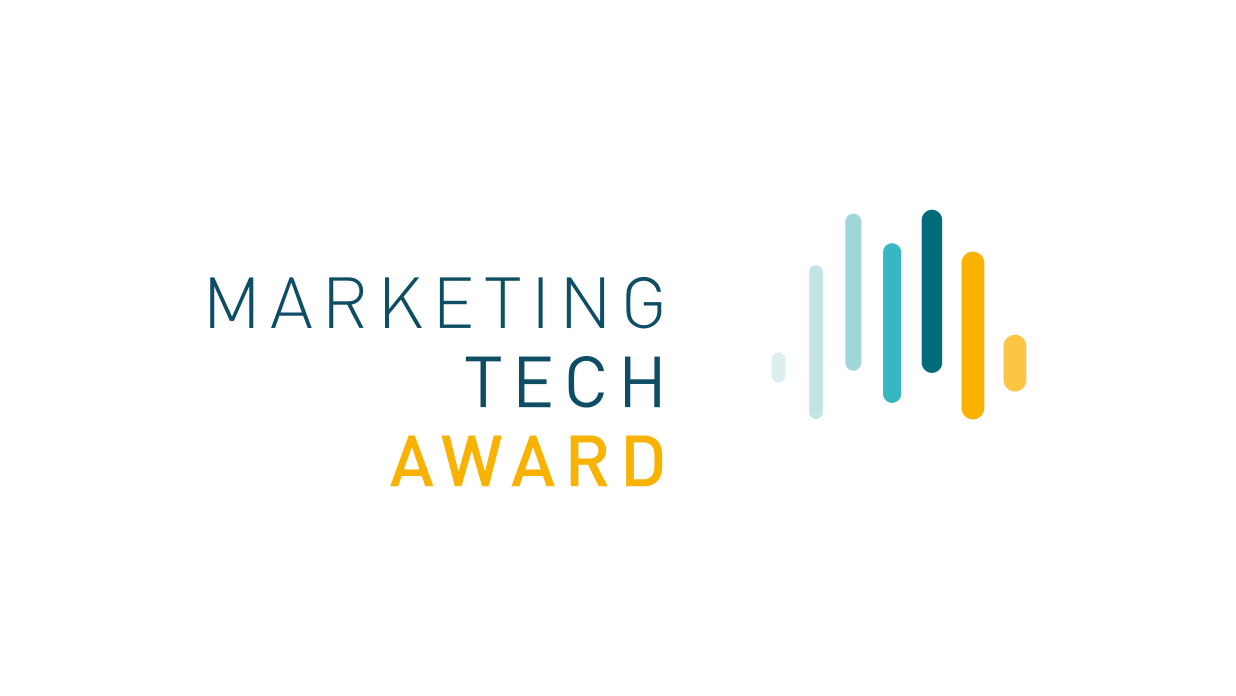 Your Marketing Tech Stack Description
2
Please explain your marketing tech stack on 3-5 slides and describe why it is structured in this way. You can use the following questions to help you:

What are the business challenges you are solving with the tech stack?
What do you use which component for and why did you make this decision?
What challenges did you face during implementation, including change issues, and how did you overcome them?
What are your most important use cases / campaigns that the tech stack maps?
What problem did the tech stack solve in terms of "before/after"?

Please also name the corresponding KPIs.
…
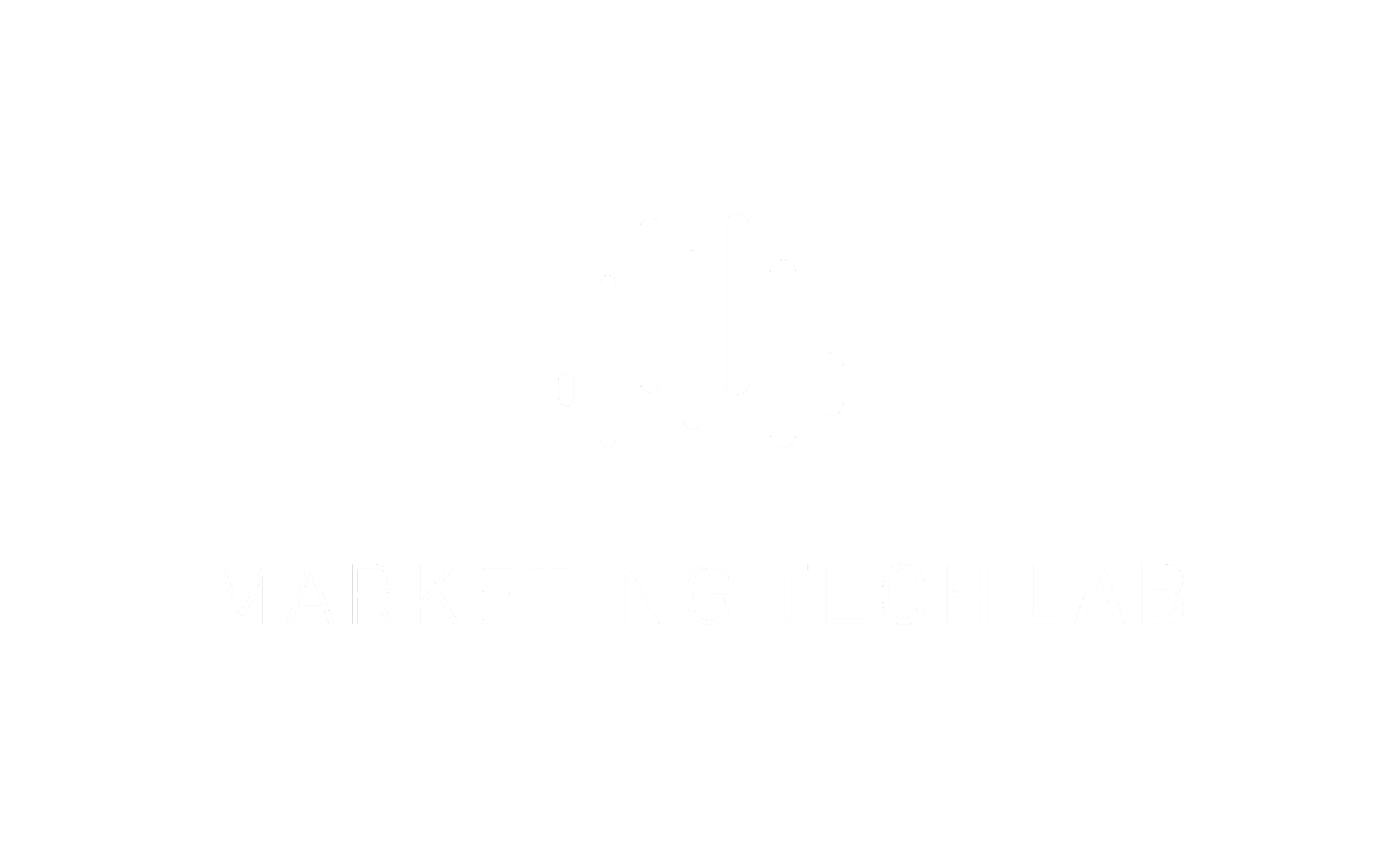 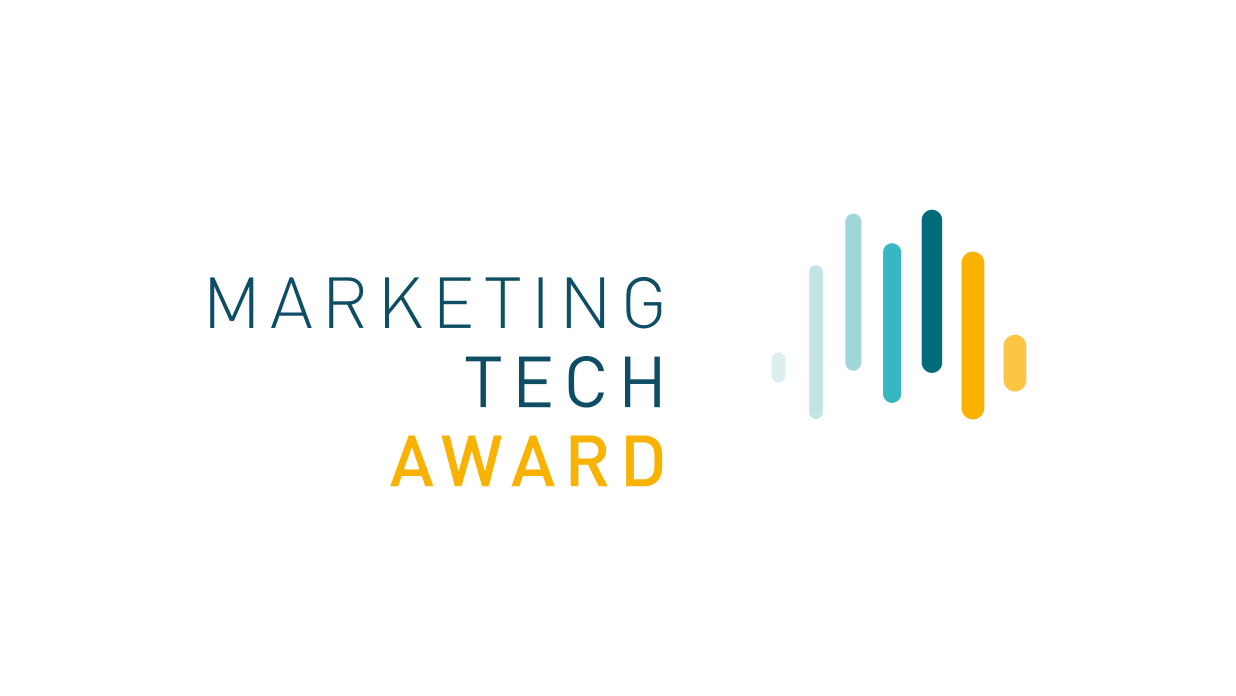 Your Marketing Tech Stack Description
2
Please explain your marketing tech stack on 3-5 slides and describe why it is structured in this way. You can use the following questions to help you:

What are the business challenges you are solving with the tech stack?
What do you use which component for and why did you make this decision?
What challenges did you face during implementation, including change issues, and how did you overcome them?
What are your most important use cases / campaigns that the tech stack maps?
What problem did the tech stack solve in terms of "before/after"?

Please also name the corresponding KPIs.
…
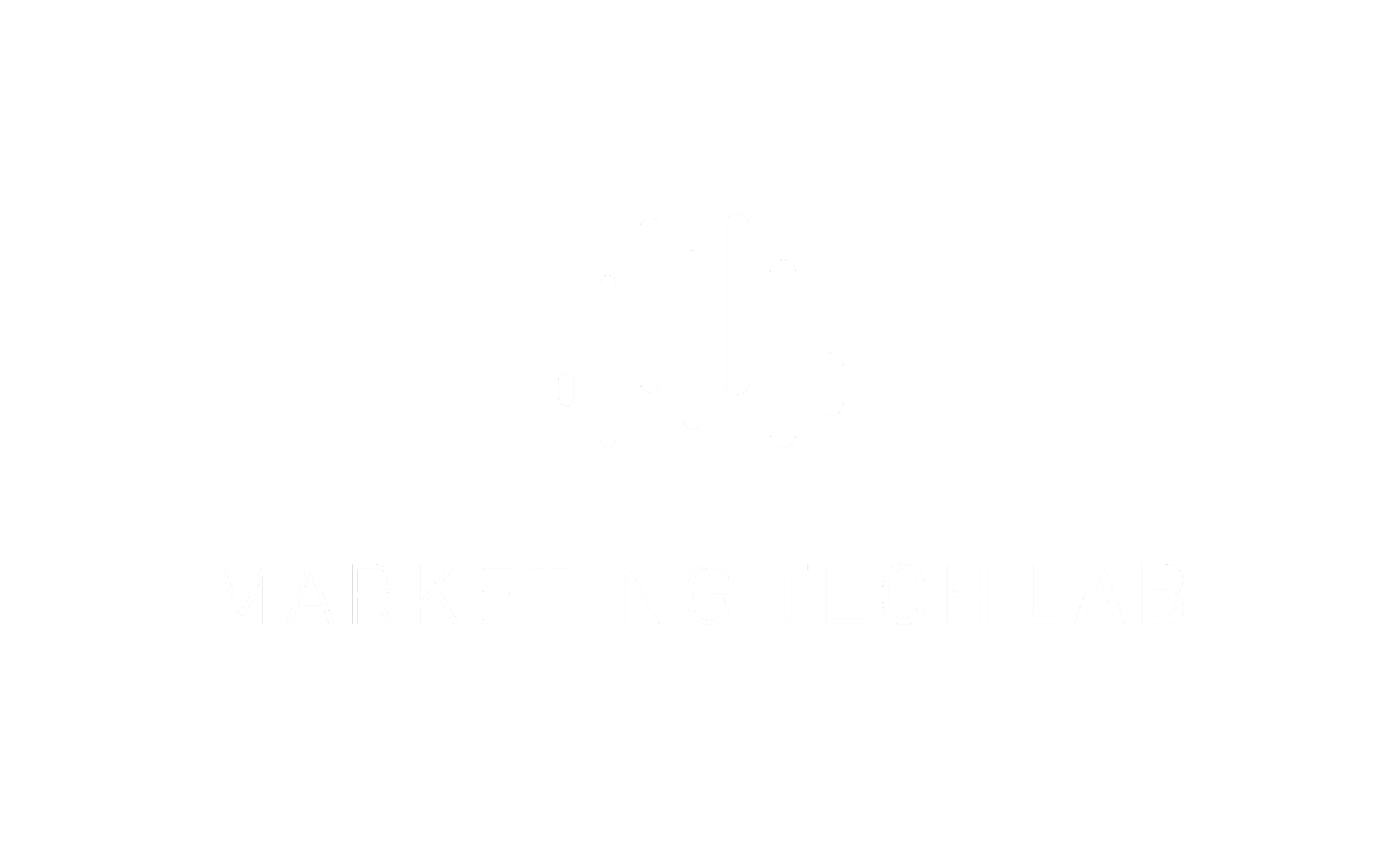 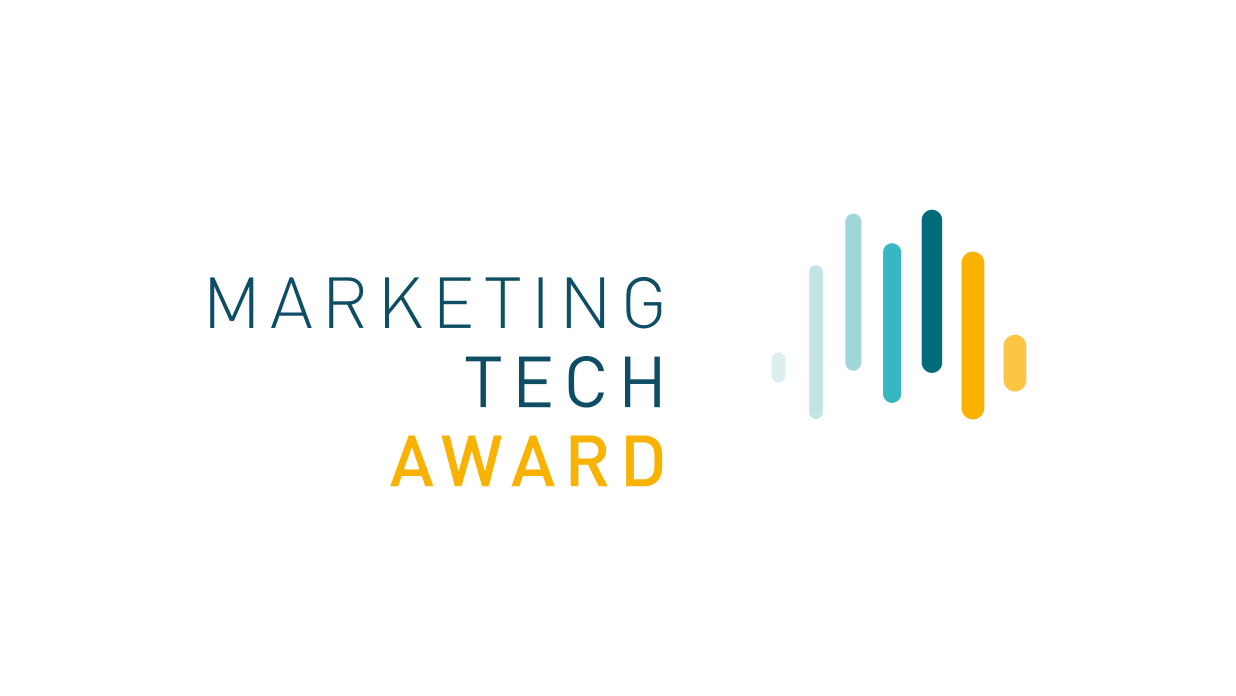 Your Marketing Tech Stack Highlight
3
Describe what you are particularly proud of and what distinguishes your Marketing Tech Stack, for example, by...

Best Cross-Channel Personalization
Best Data & Analytics Stack
Best Stack for Planning & Controlling Budgets and Campaigns
Best Content Creation & Distribution Stack
Best Commerce Stack
Best Marketing Operations Solution including Planning & Control
…
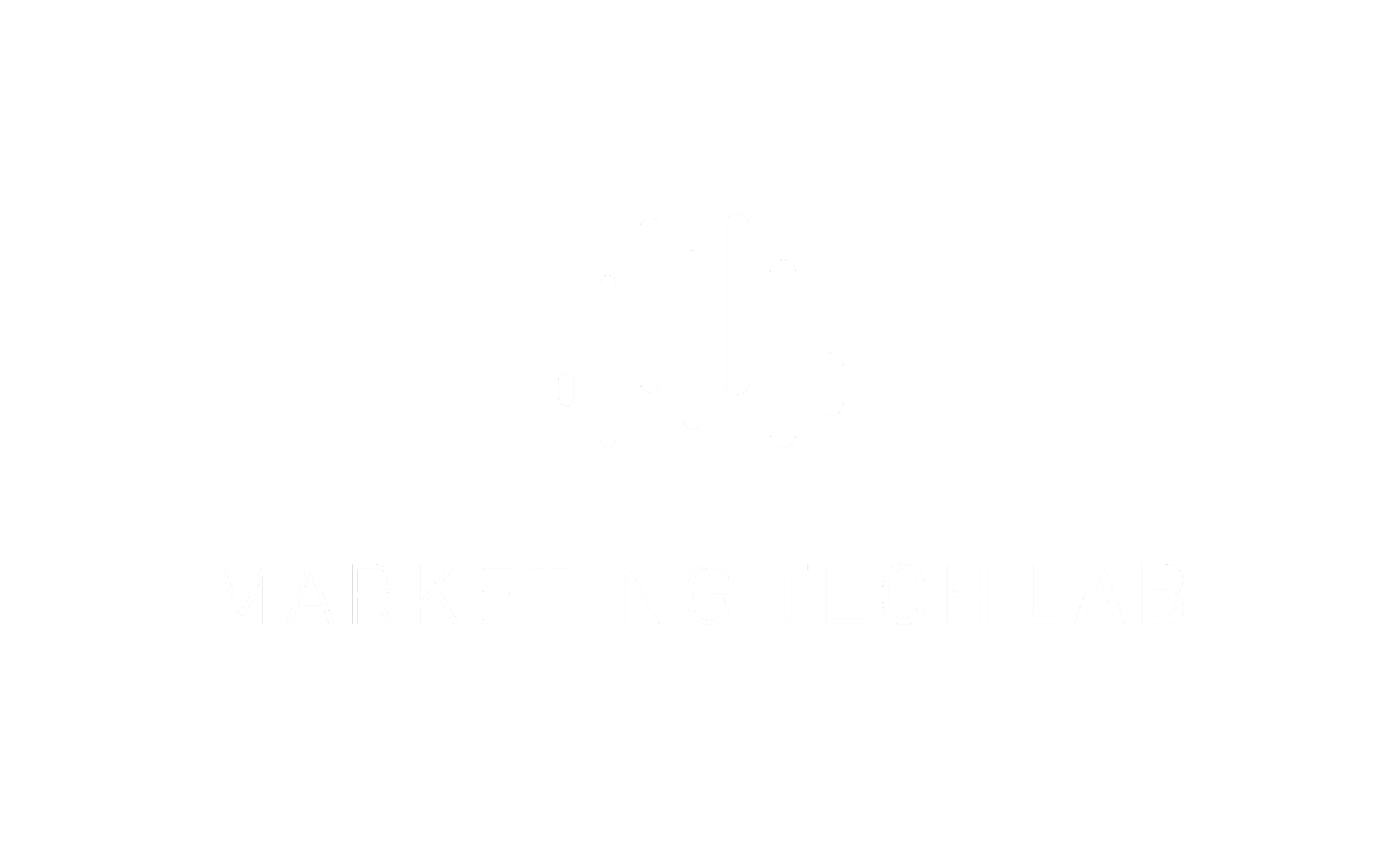 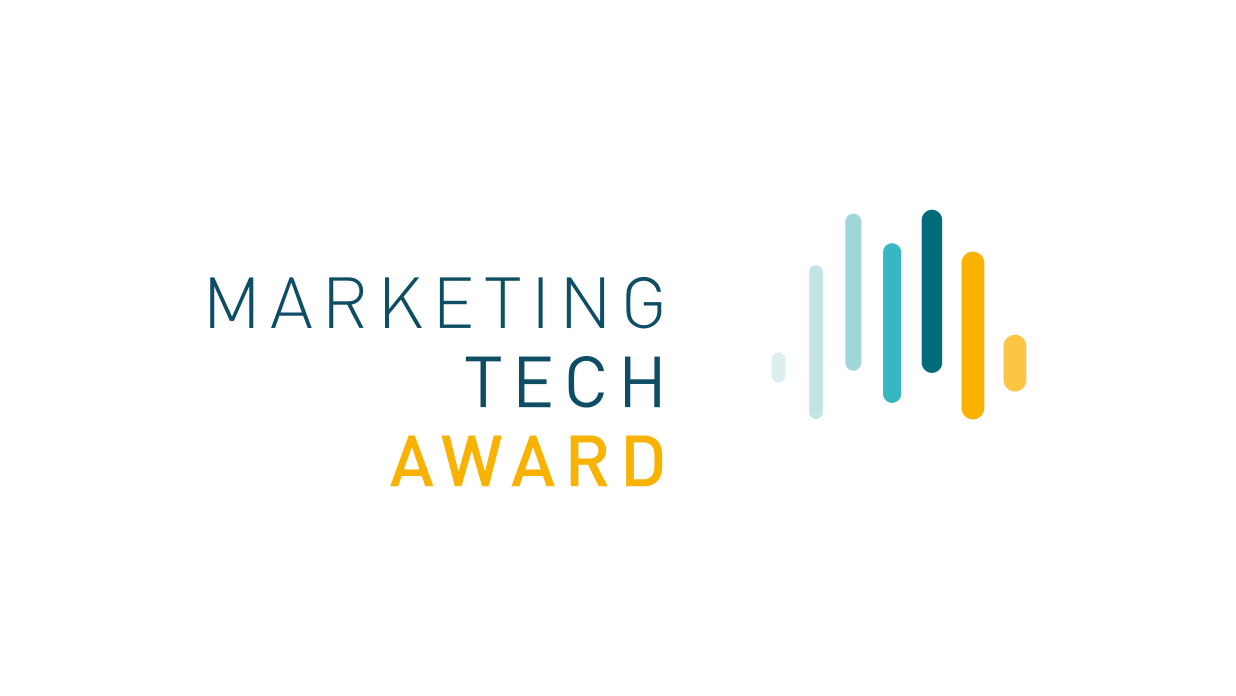 Individuality & Integration at Data and Process Levels, Level of Personalization and Segmentation
4
Please describe whether you use newer technologies, including "best-of-breed" specialty solutions or in-house developments, for example, in collaboration with startups.

Please also describe to what extent customer data is already integrated 360 degrees from all data sources centrally in a technological solution. Is there a unique identifier that synchronizes all data sources (offline data, online data, transaction data, movement data, CRM data, etc.) and centrally provides the data to the marketing channels?

Please describe to what extent your core processes, campaigns, programs are covered across the various system components and how automation occurs in marketing processes & steering. Are ROI data available in real-time?

Please describe the level of personalization at the touchpoints that are customizable (media deployment and content personalization) and to what extent customer feedback and interactions are incorporated into Next Best Offer campaigns or personalized content.
…
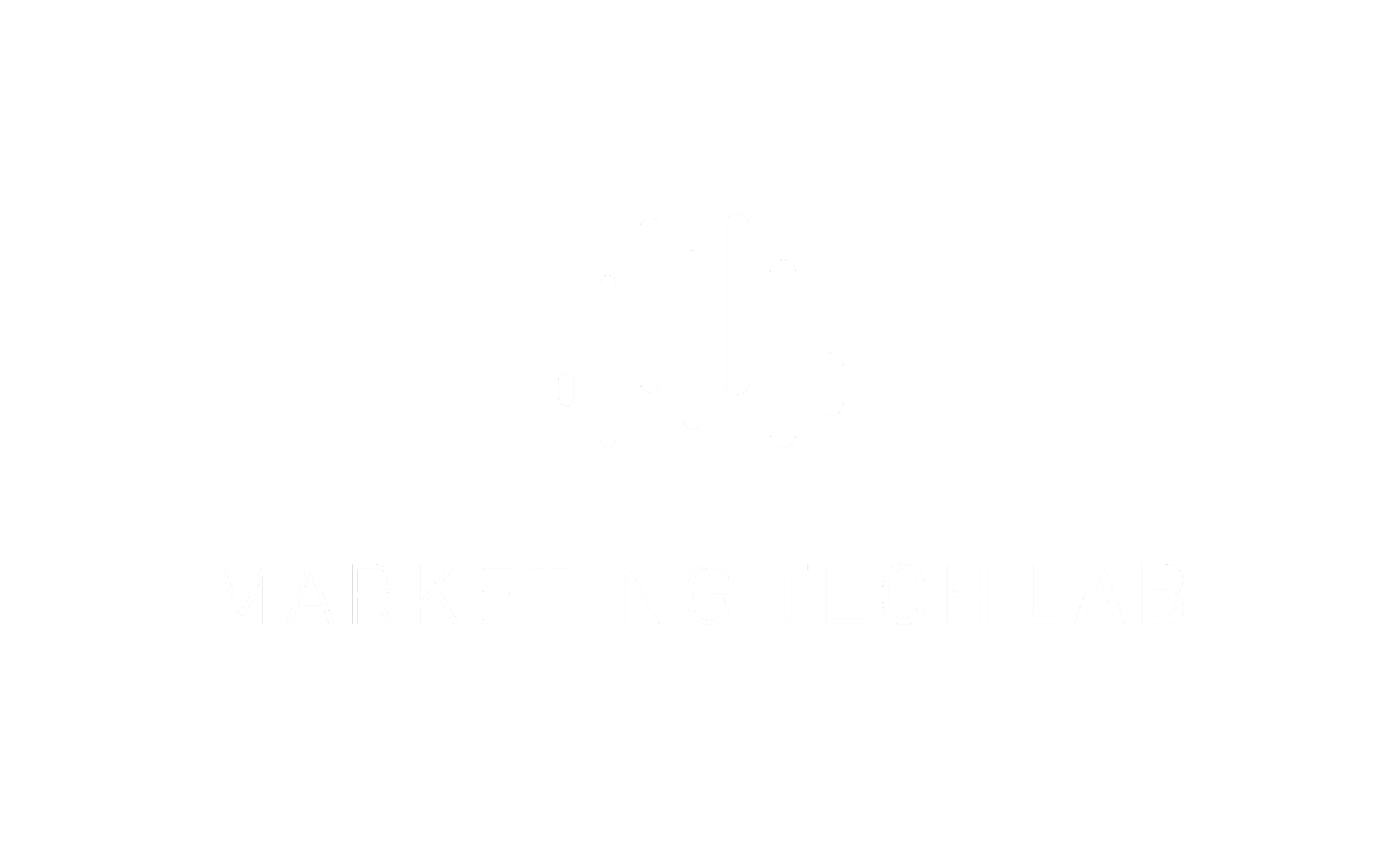 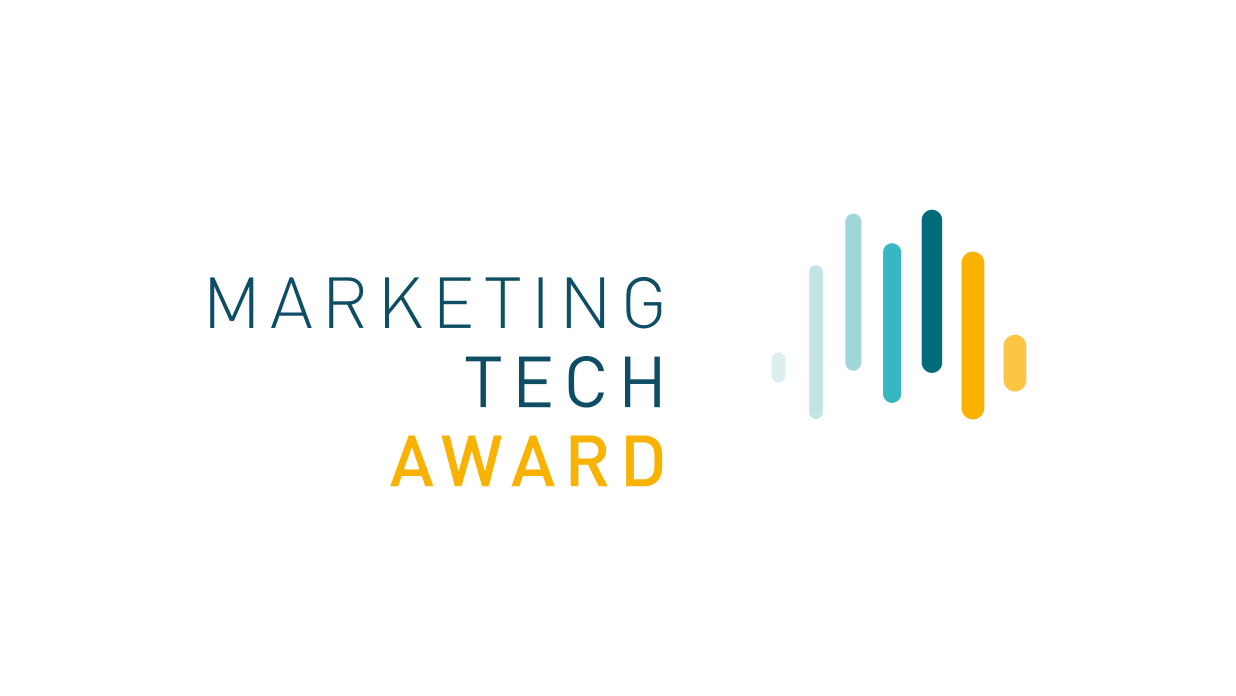 Your planned developments for 2025/2026
5
Do you plan any changes to your stack for 2025/2026? If yes, what are they, what is the goal, and why?

Are you already using the Marketing Tech Stack for different countries and continents, or do you plan to do so in the future, in order to create a scalable Tech Stack?
…
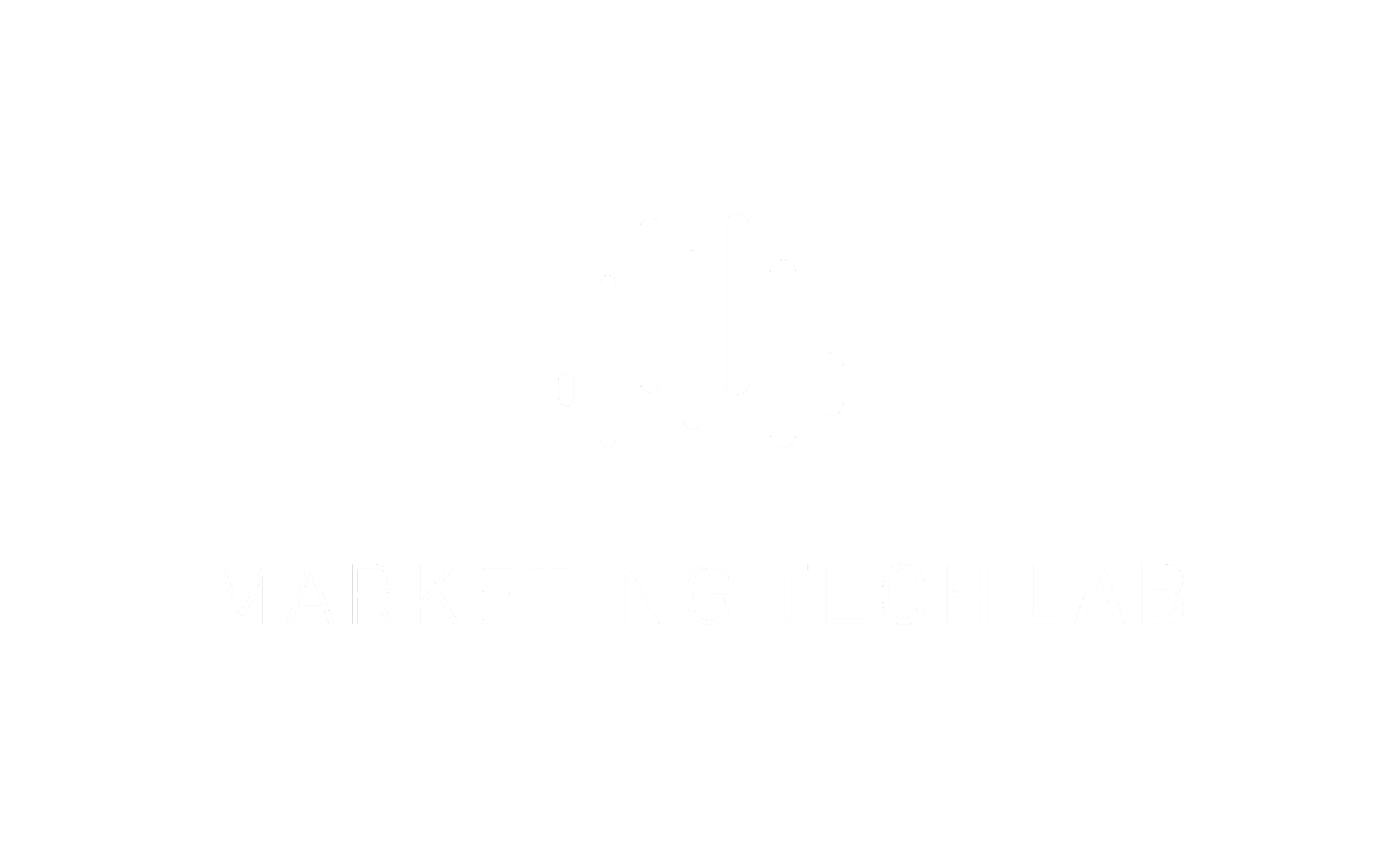 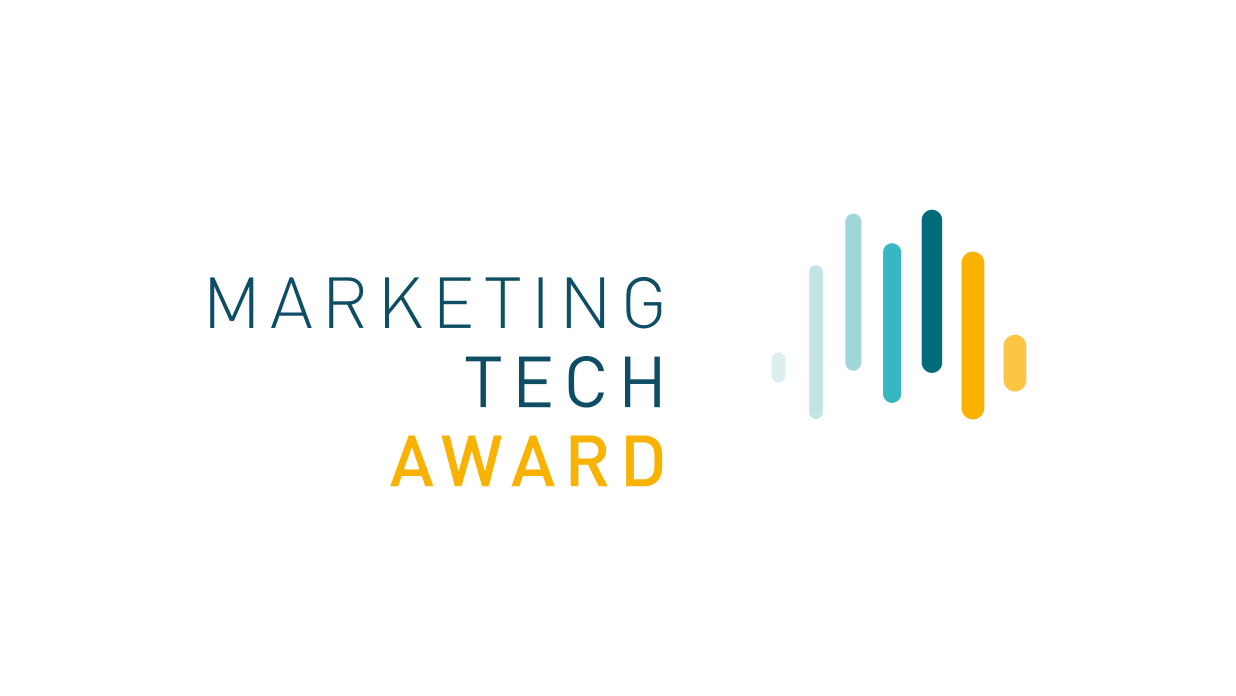 Marketing Tech Award 2024
We are happy to assist you with any questions and suggestions regarding the Marketing Tech Award 2024.

Anja Ehrke
Senior Project Manager Events

anja.ehrke@marketingtechlab.de
Telefon: +49 (0)160 9069 2994

MarketingTechLab GmbH
Sierichstraße 8
22301 Hamburg
marketingtechlab.de
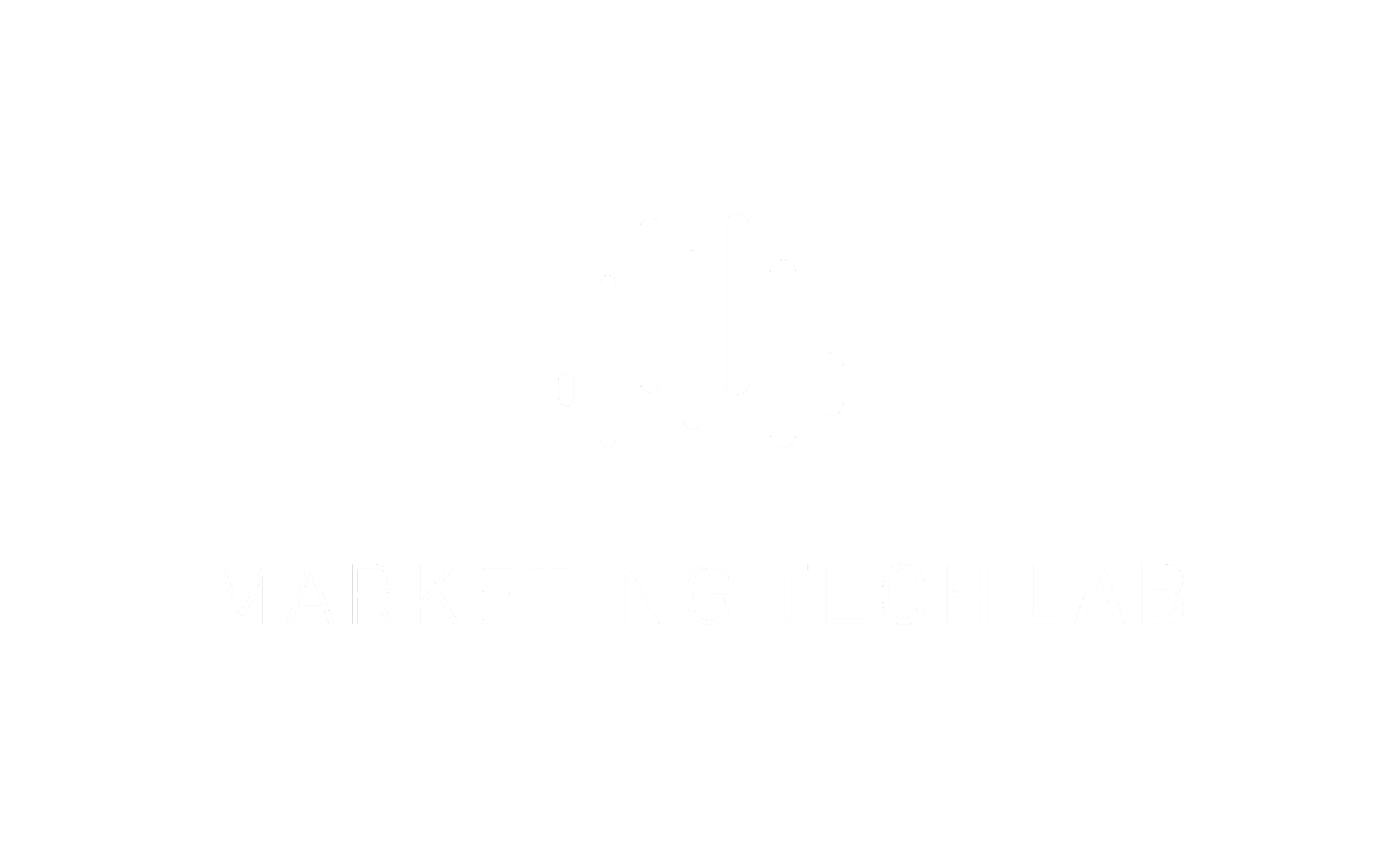